Puskás Tivadar Szakképző LíceumLiceul Tehnologic “Puskás Tivadar ”
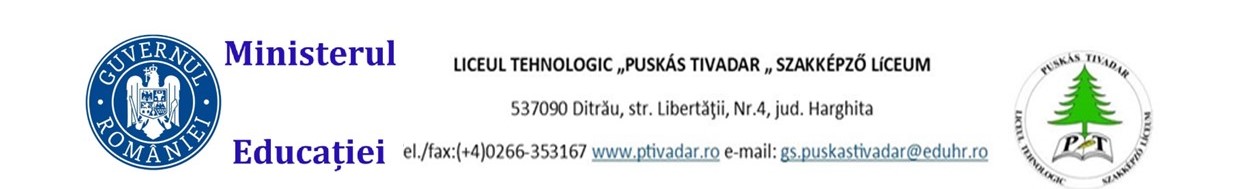 Ditrău 
2022  Ziua meseriilor
Angol-Környezet-technikus(24 hely)
Miért válaszd ezt a szakot?
	Ha szereted a természetet, ha kiváncsi vagy, hogy az ívóvíz milyen összetevőket tartalmaz, ha egy korszerű hulladékgazdálkodási központban szeretnél dolgozni, vagy laboratóriumban,vagy természetiőr a Nemzeti Park területén,  vagy ökogazdálkodó akarsz lenni, vagy ökuturizmussal szertnél foglalkozni.
Itt a helyed!!!!!!!
Fontosabb tantárgyaink
Általános ökölógia
Hidrográfia
Szennzeződések és körnzeyetvédelem
Hulladékgazdálkodás
Vízgazdálkodás
Meteorológiai és hidrológiai jelenségek
Természetvedelmi területek Gyergyó-medencében
Terep gyakorlatok
Terep gyakorlatok
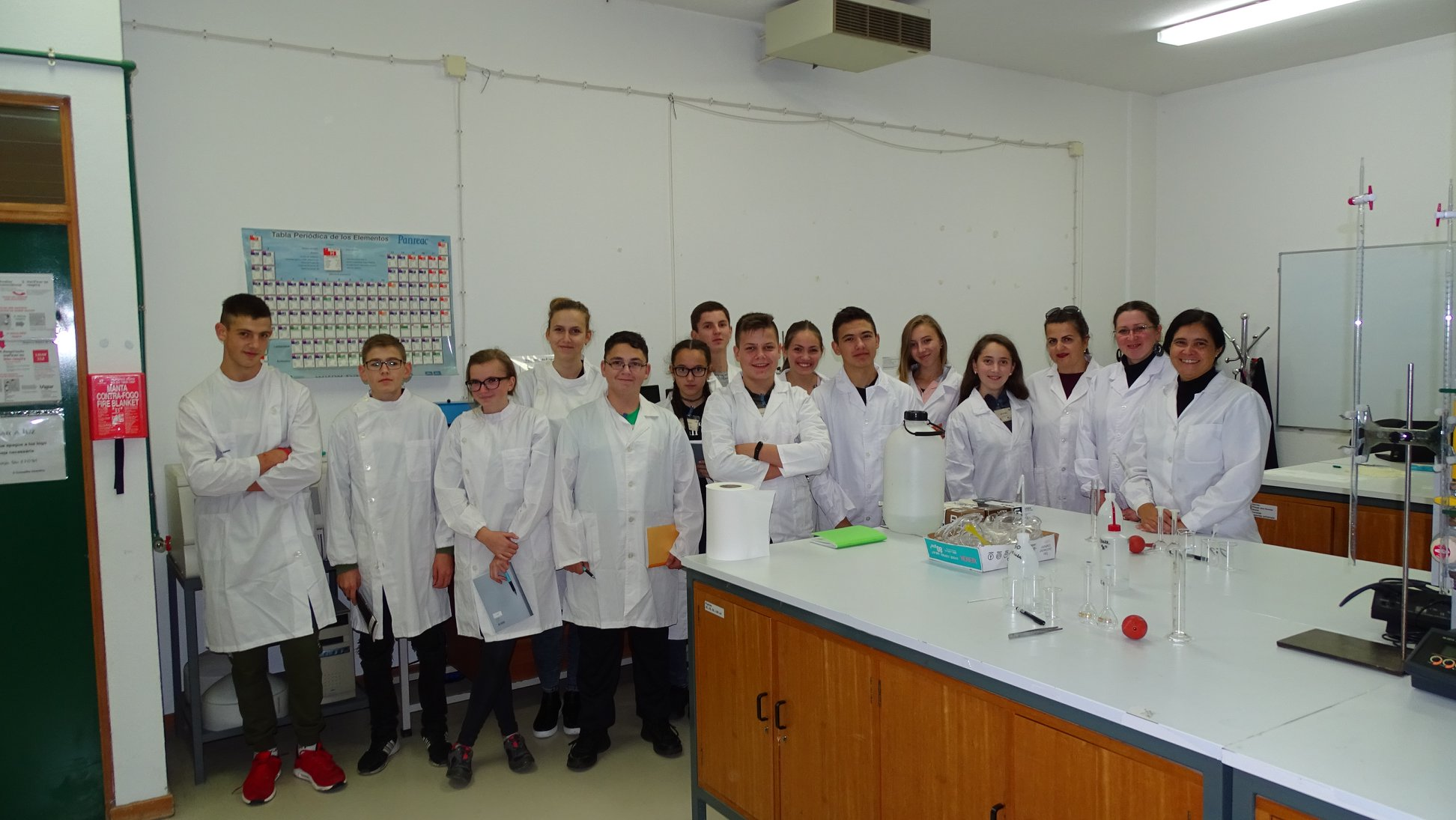 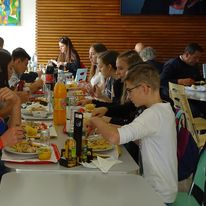 Fedezd fel az Atlanti-óceánt és gyere el egy delfin felfedező útra!
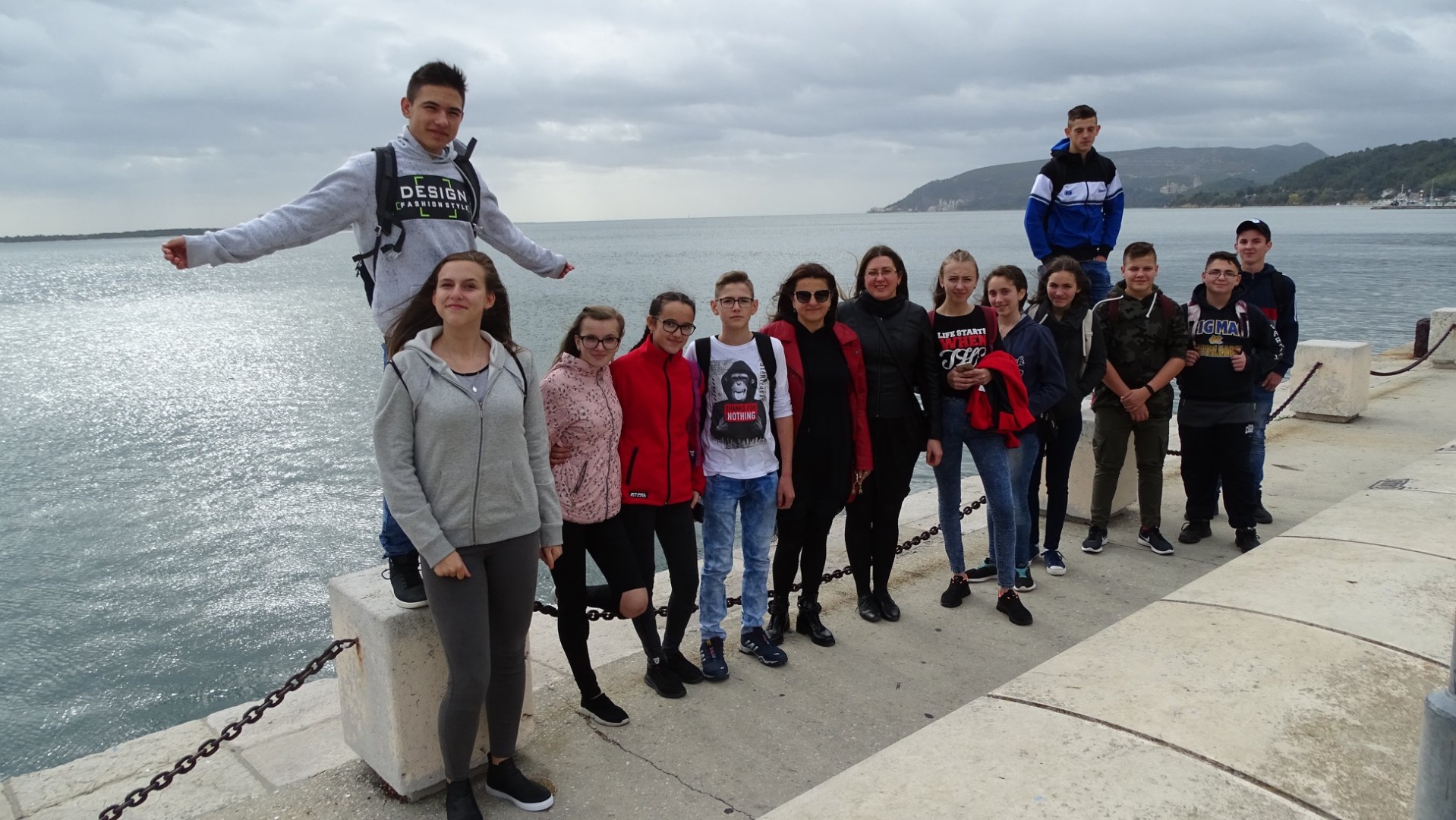 Szakmai gyakorlat
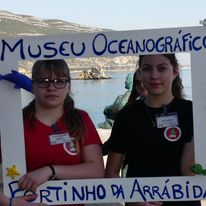 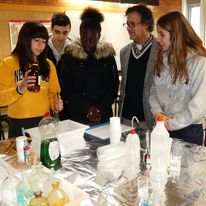 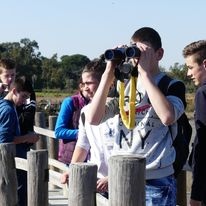 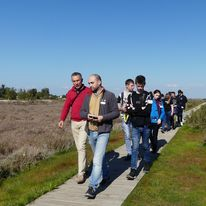 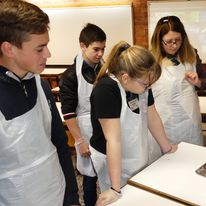 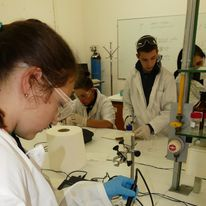 Erasmus +
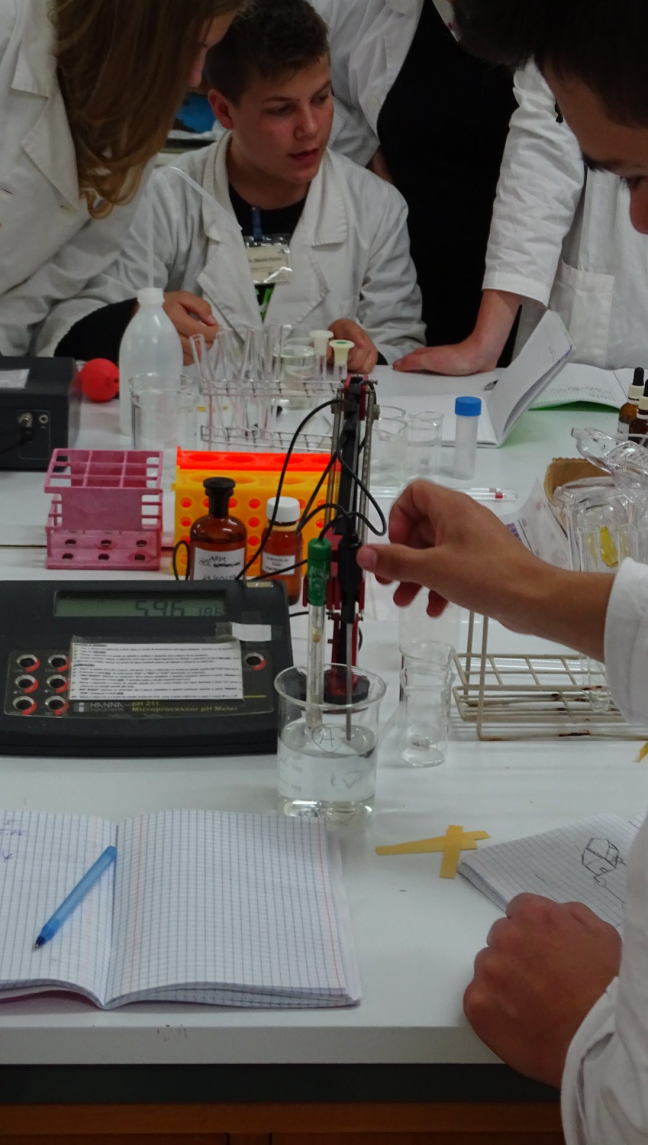 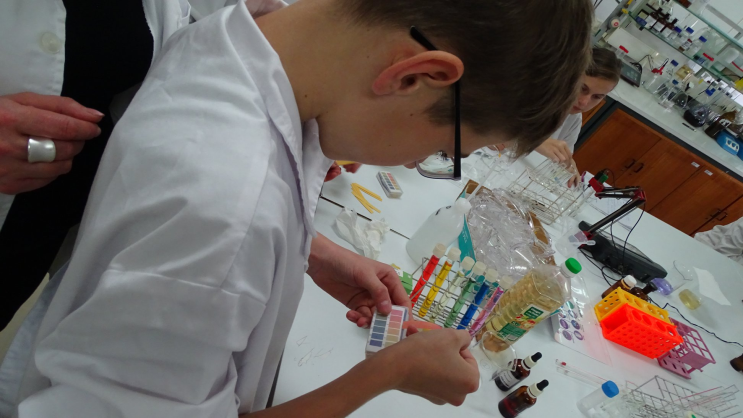 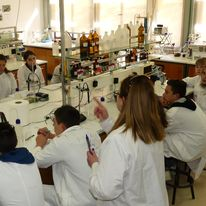 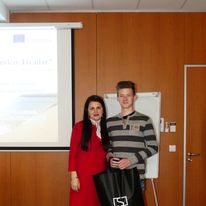 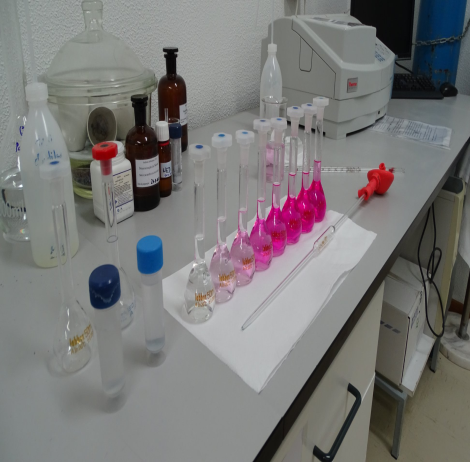 Laboratóriumi gyakorlatok
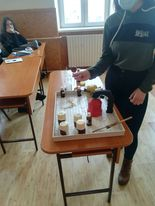 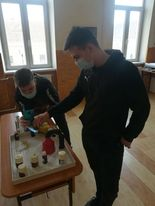 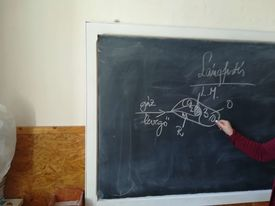 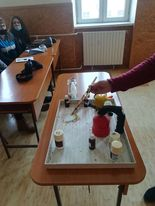 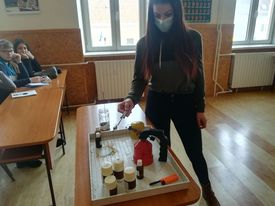 Erasmus + Kirándulások
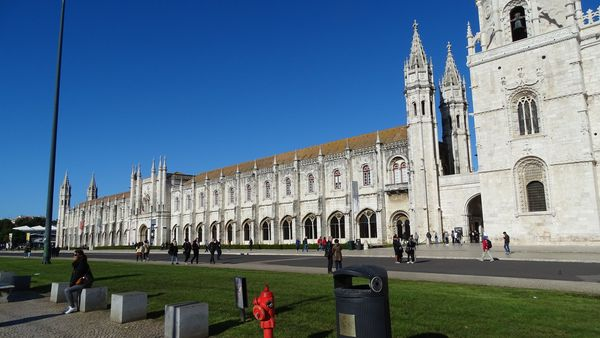 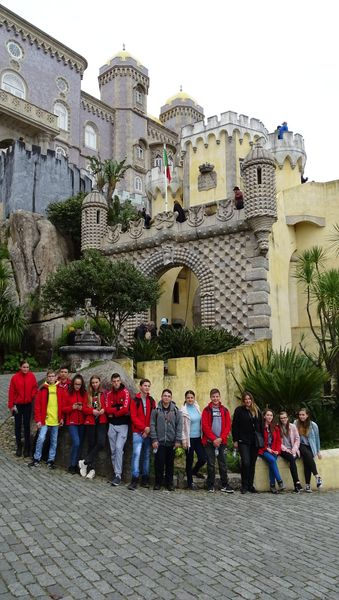 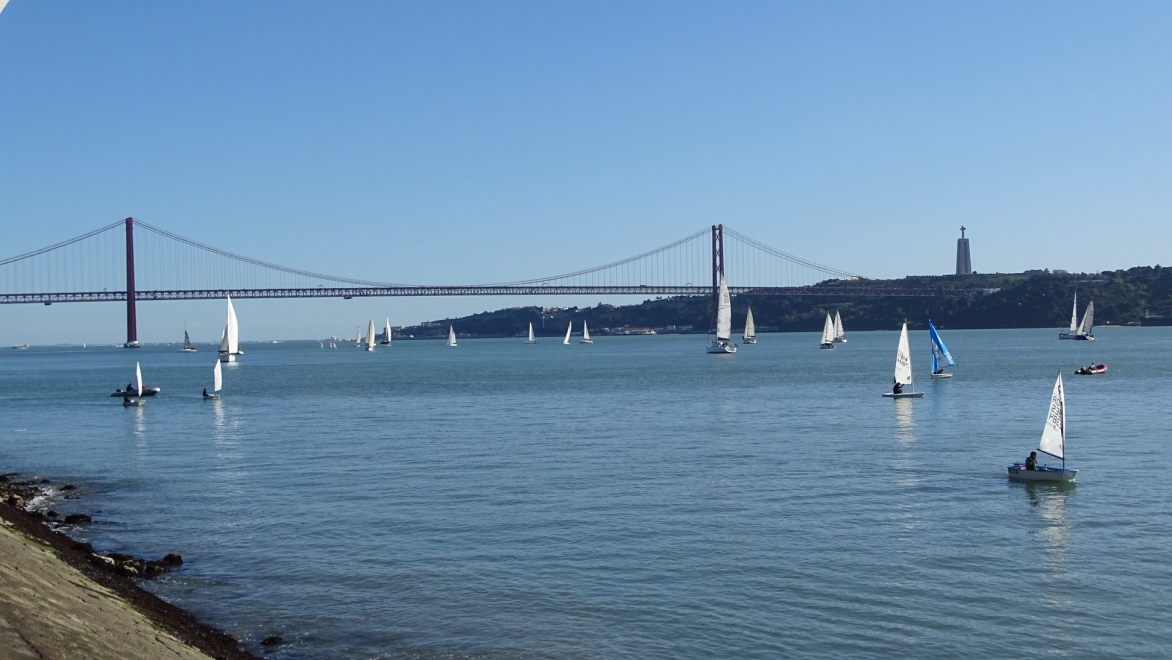 Határtalan pályázatok
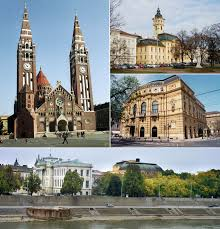 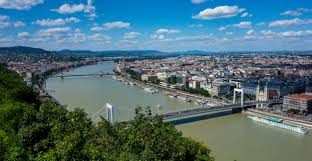 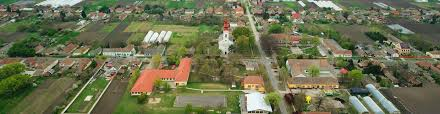 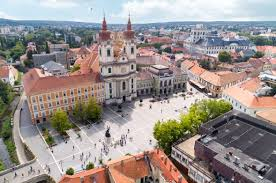 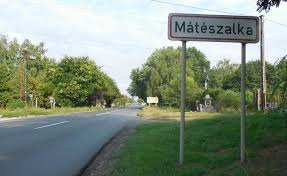 Iskolán kivüli tevékenységek 2021-2022
Farsang
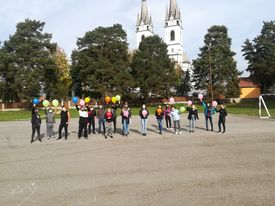 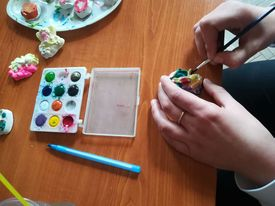 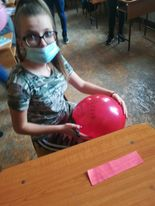 Gólyahét
Kirándulások
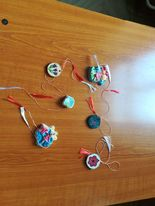 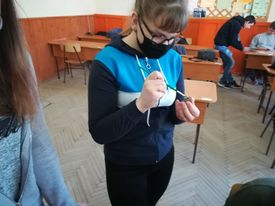 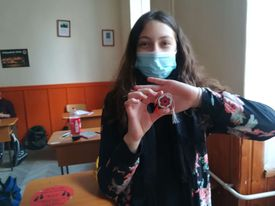 Farsang
Tematikus napok